IMPORTANT INFORMATION
IEEE 802 Wireless Interim Meeting
May 11 - 16, 2025
Warsaw, POLAND
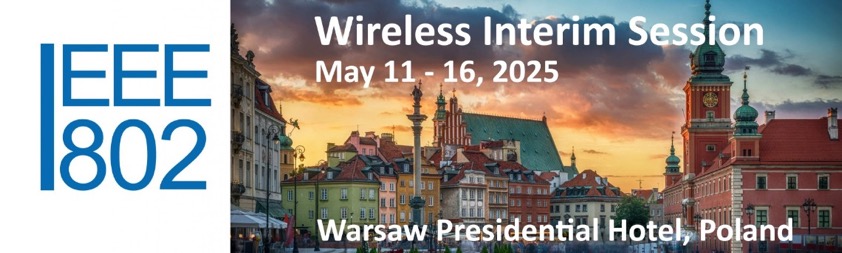 FLOOR PLAN: Level 2– Warsaw Presidential Hotel
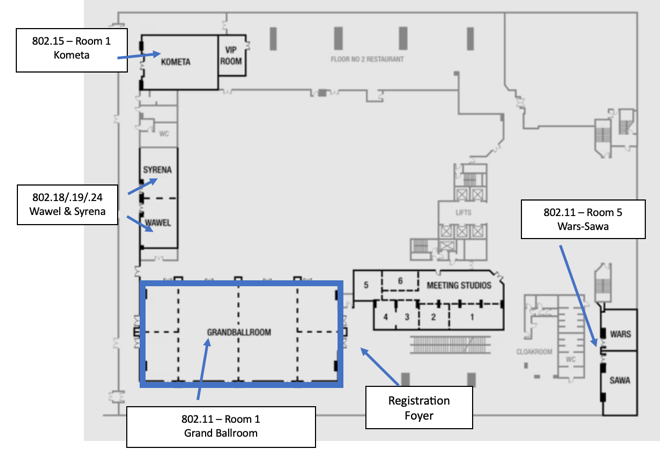 FLOOR PLAN: Level 3 - Warsaw Presidential Hotel
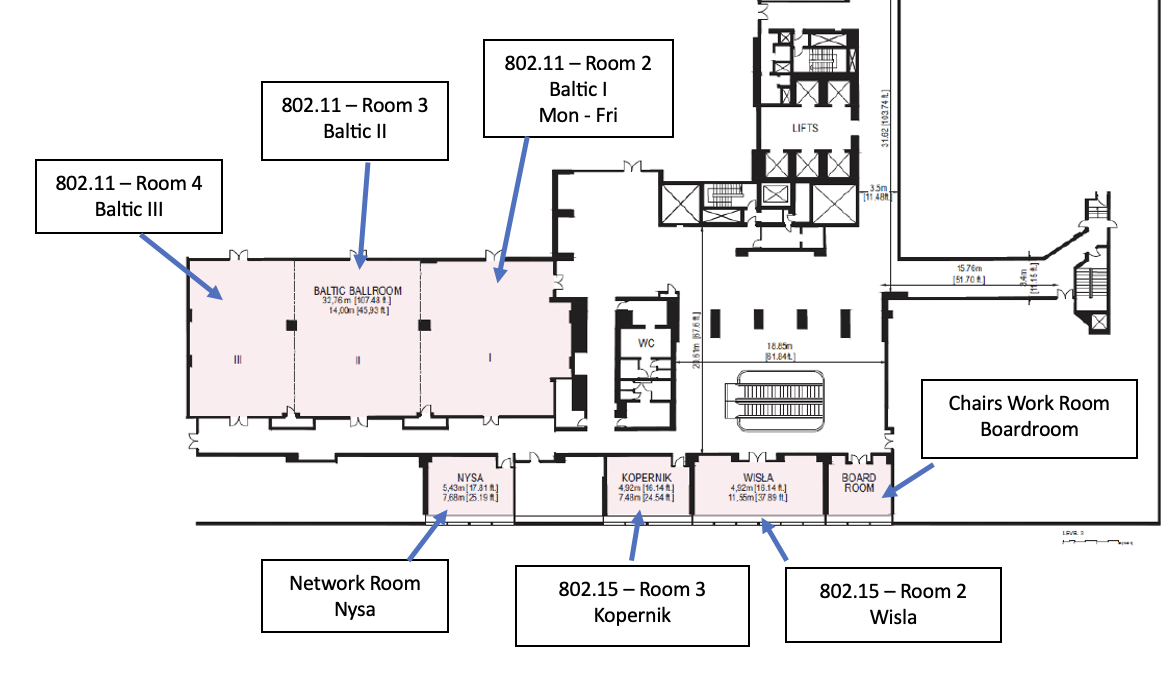 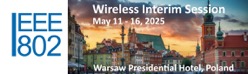 AUDIO VISUAL

AUDIO VISUAL:  
The Audio Visual is being supplied by the Warsaw Presidential Hotel.  
For any issues, please see a contact Sara or Daniel, MTG Events at the registration desk (sara@mtgevents.com.au, + 61418188488).

AUDIO IN MEETING ROOM 
If you are a local participant, PLEASE, select “Don’t connect to audio” when joining the WebEx session. Connecting to the audio, may cause an audio feedback loop that prevents the meeting from proceeding.
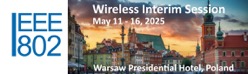 IEEE 802 WIRELESS INTERIM –  
NEWCOMER TRAINING


IN PERSON: 			10:30am – 12:30am 
				Monday May 12										BALTIC III, 3rd Floor

REMOTE: 			IEEE 802 Calendar
				https://ieee802.org/802tele_calendar.html

REGISTRATION FEE: 	Registration fee for the IEEE 802 Interim Session 					is required, whether attending in-person or remotely.
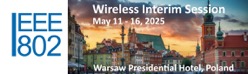 COMBINED SCHEDULE

IN PERSON Room Assignments:   	Schedule QR codes posted outside each meeting room and on the back of your name badge. 

REMOTE Participation: 		https://ieee802.org/802tele_calendar.html

ATTENDANCE TOOL (IMAT) :  	https://imat.ieee.org/ 

REGISTRATION FEE REQUIREMENT REMINDER:   Payment of the session registration fee is required for all who participate in any meetings associated with the 2025 May IEEE 802 Wireless Interim Session.
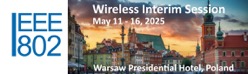 PROGRAM APP  - Log in details for the IEEE 802 Wireless Interim Meeting App with combined schedule information is available on the back of your name badge. - Download the app by going to your Google Play or Apple App Store - Search for and install The Event App by EventsAIR - Load the app and enter The Event App Code: 802warsawTo get full functionality, please log in with your credentials
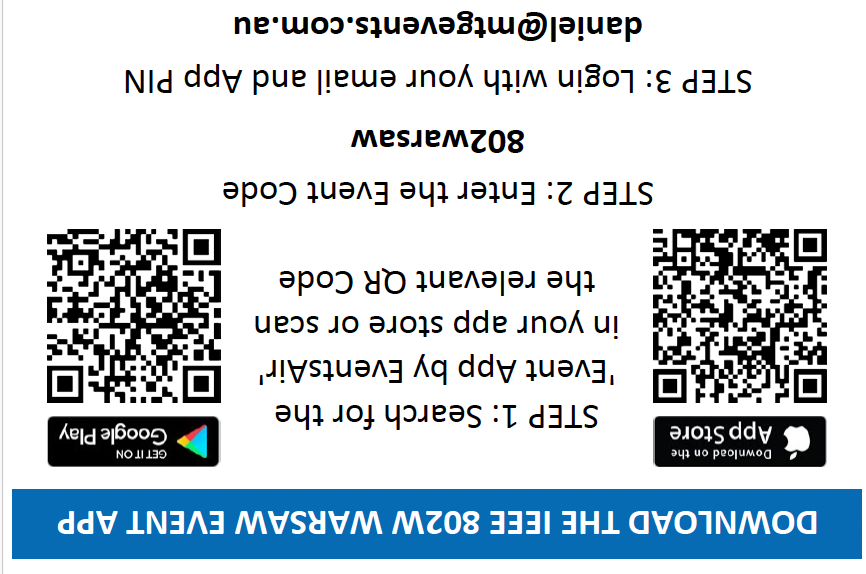 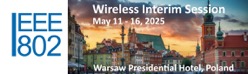 NETWORK ACCESS INFORMATION:
Local Document Server for IEEE 802W Documents:
http://ieee802.linespeed.com/ 

The network provider for the IEEE 802 Wireless Interim is Linespeed, who are located in in Nysa Room on Level 3 during the meeting.

Details on how to log into the network are printed on the back of your badge.
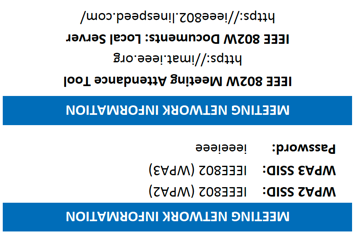 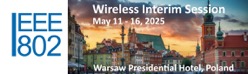 CATERING:  

Breakfast: is included in your Hotel room rate if you booked at the Presidential using the meeting link. 

Morning & Afternoon Tea: will be served from the foyer areas on levels 2 & 3.

Lunch: Monday - Thursday: will be served in the foyer areas on Levels 2 & 3  

NB: Catering is for registered attendees
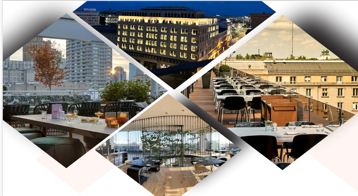 WEDNESDAY SOCIALWednesday May 14, 2025Location:	Concept 13 Restaurant, 	Concept 13 is on the roof of the Vitkac luxury department	store (Level 5) and is a Michelin-recommended restaurantTransport:       The Restaurant is 1 km away from the Hotel	Coach:  Meet at 6:30pm outside Warsaw Presidential 			Hotel for a coach Transfer	Walk:  walk the 1km/0.62 miles to the restaurant 				(approx. 10 min walk).  Please arrive to the 			restaurant no later than 18:50	Return:  return coaches will be provided to the 				Presidential Hotel from 21:00Food:	Alternate served sit down dinner 	Drinks included		(No outside food or drinks permitted).
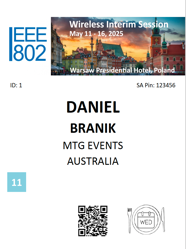 Please wear your name badge to the Social.  Your ticket to the social is indicated on your name badge
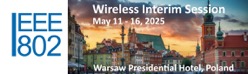 The REGISTRATION DESK will be located on Level 2 Foyer, during the following times:
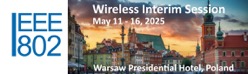 Any QuestionsPlease see Daniel or Sara at the registration desk!
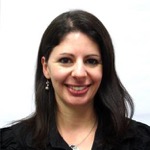 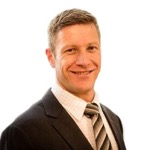 802wireless@mtgevents.com.au
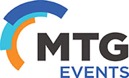